Psychology of Change
Week 3 - The Age of Revolutions
Modern Age
Revolutions - Process of Change 
Middle Ages —> Modernity 
Role of the Individual in Society
Social Contract
Background to the Age of Revolutions
Renaissance and Reformation 
Scientific Revolution 
English Civil War 
Enlightenment
Eighteenth Century
The process of reasoning and rationalizing the universe led to a series of significant and sudden changes. 
Why does the need for change occur in society?
Toward an Industrial Society
Industrialization was one of the final steps in ushering tin change from medieval to modern society.
Great Britain led the charge for the Industrial Revolution. 
Society becomes transformed.
Britain’s Advantage
Commercial Vigor 
Transportation 
Raw Materials 
Labor 
Capital 
Entrepreneurship
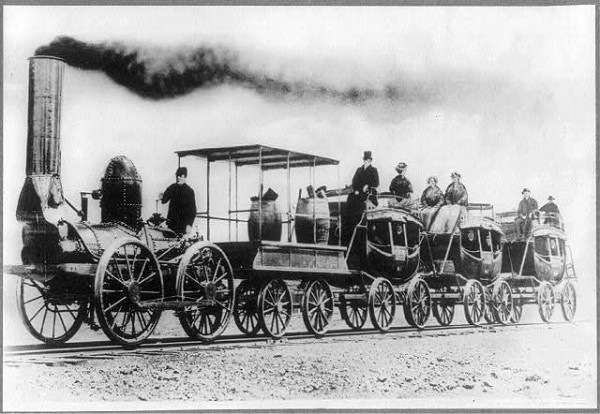 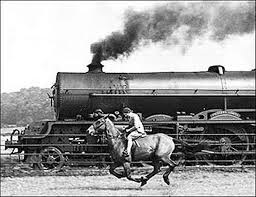 Working Class
Proletariat meant the workers of the means of production. 
Workers contribute their labor for a wage…no longer own the means to production. 
The emergence of factories
American Revolution
Social Change - Industrialism 
Growing Demands for Liberty and Equality
Enlightenment ideas = Reform and Change —> Politics 
Seven Years’ War 1756-1763 = Growing Need for Tax
The Need to Tax
The cost of war increased the need to tax 
Proclamation Line of 1763 
British maintained a large army in the colonies which sets off a series of tax acts.
Britain takes ACTion
1764 - Sugar & Currency Acts
1765 - Stamp & Quartering Acts
1767 - Townshend Revenue Acts
1773 - Tea Act 
1774 - Coercive “Intolerable” Acts
Declaration of Independence
1775-1783
The Spanish, Dutch, and French all side with colonists. 
Through a series of battles, the colonists were able to oust the British troops in 1781.
Treaty of Paris 1783 
Articles of Confederation 1783-1791
Factors Leading to France’s Revolt
Economic Crisis 
		- Seven Years’ War: 1756-1763
		- American Revolution 
Unstable Monarchy 
Enlightenment Ideas 
		- Reform
On the Eve of Revolution
The death of Louis XV in 1774 brought political turmoil to France
Depleting economic system
New Tax Scheme failed (Rene Maupeou) and the French parlements were at war with each other.
The Burden of Debt
Rene Maupeou: 1770-74 
Jacques Turgot: 1774-76 
Jacques Necker: 1776-1783
Charles de Calonne: 1783-87
Archbishop Brienne: 1787-88
Jacques Necker: 1789 returns
Assembly of Notables
Charles de Calonne: 1734-1802 became the minister of finance
New Land Tax and Internal Revenues. 
In 1787, called for a meeting of the Assembly of Notables—a group of the top aristocrats in France. 
The meeting backfired!
Estates General
The Assembly of Notables refused Calonne’s policy and demanded direct control of the government. 
The Notables called for the reappointment of Necker and an Estates General. 
Enlightenment established a need for REFORM … and gave aristocrats leverage.
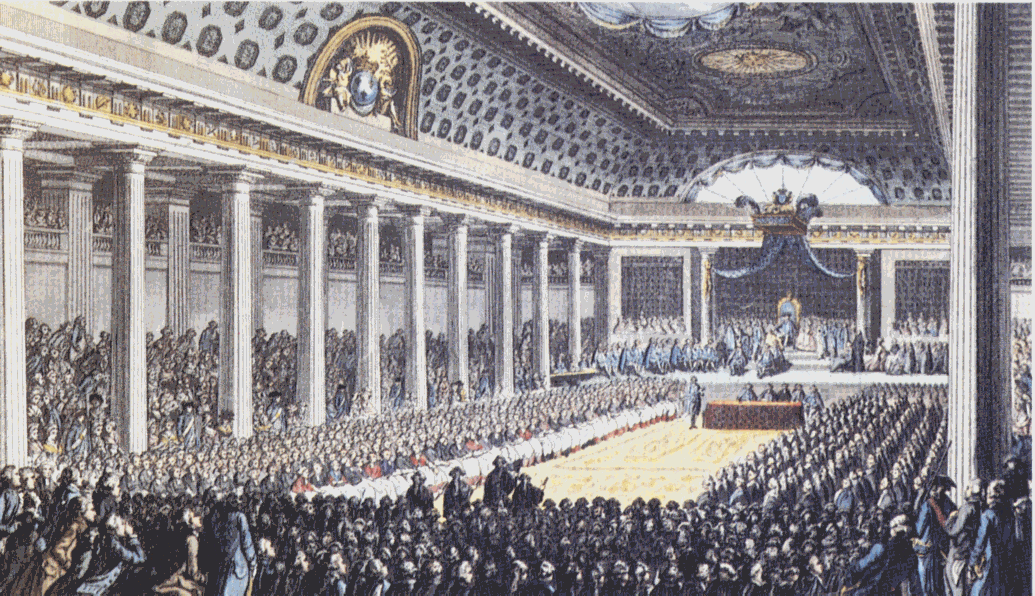 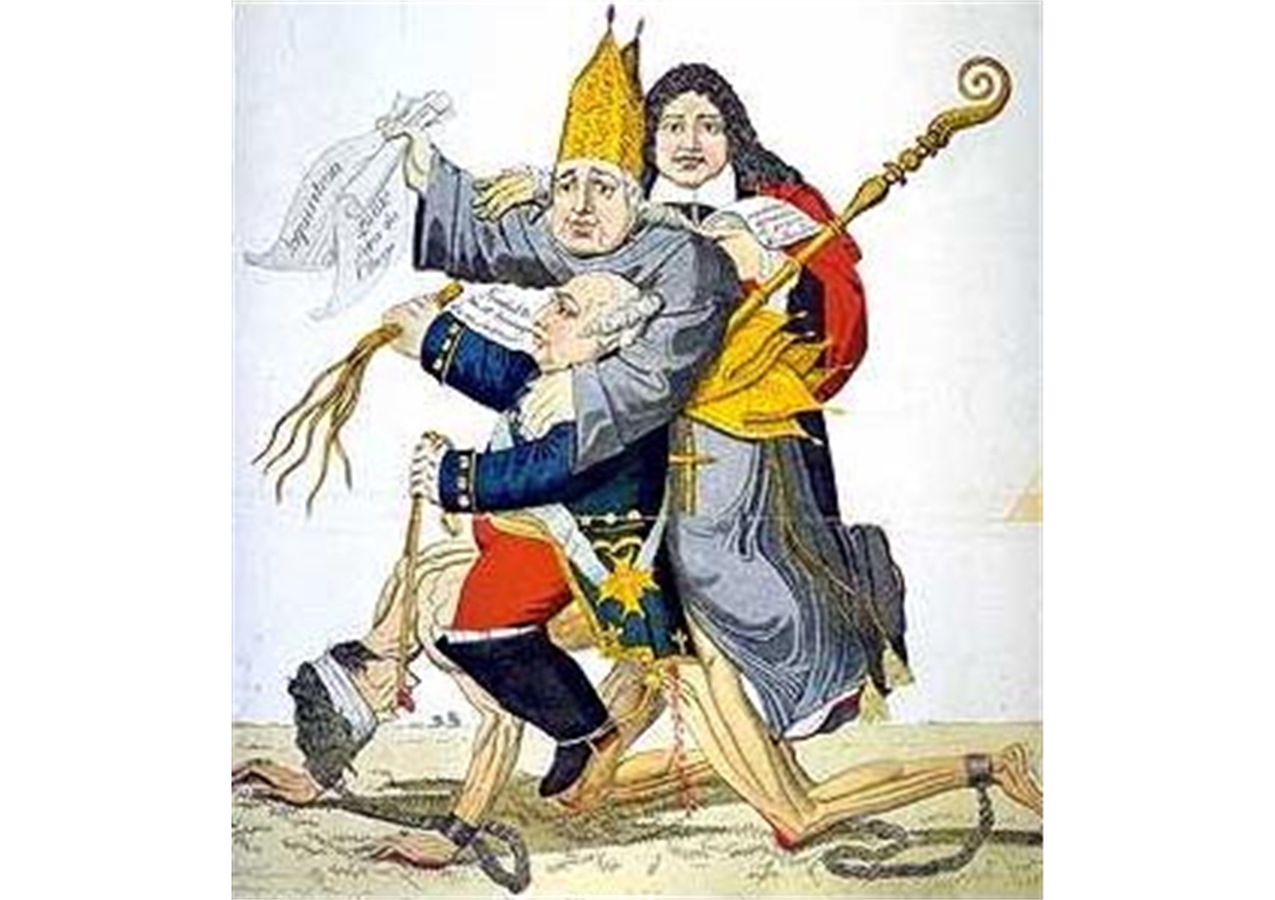 The Meeting
Versailles: May 5, 1789
Royal council had doubled the membership of the Third Estate
			- economic reform
			- political reform 
Cahiers de Doleances - Grievances
National Assembly
The Third Estate organized a standoff against Louis XVI. 
The standoff lasted a few weeks - wanted a new legislative body. 
They circumvented the Monarchy and formed a National Assembly on June 17, 1789.
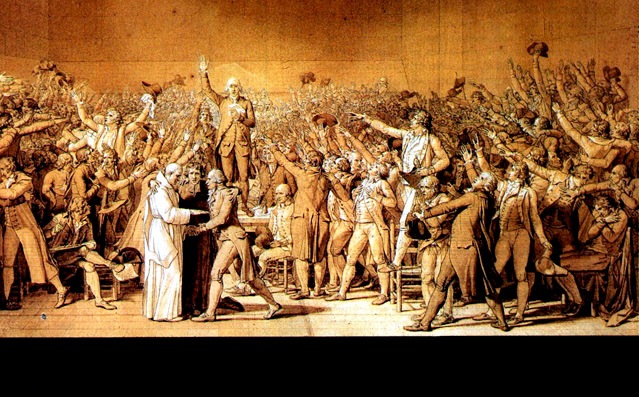 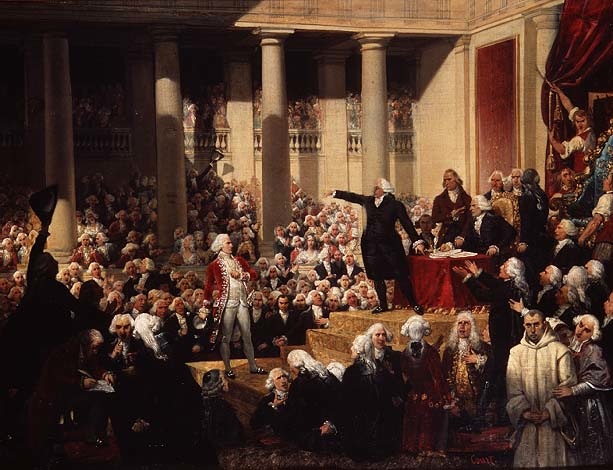 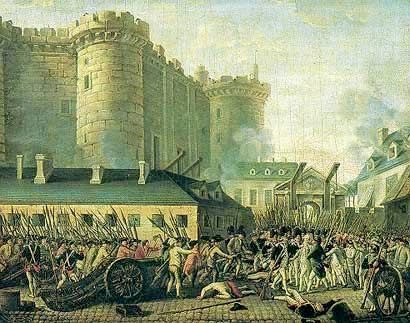 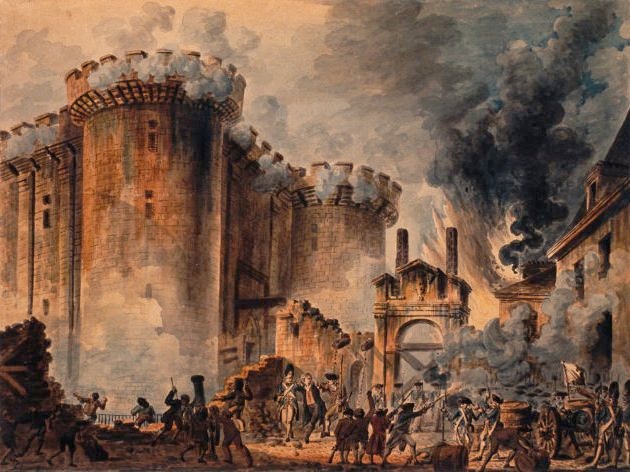 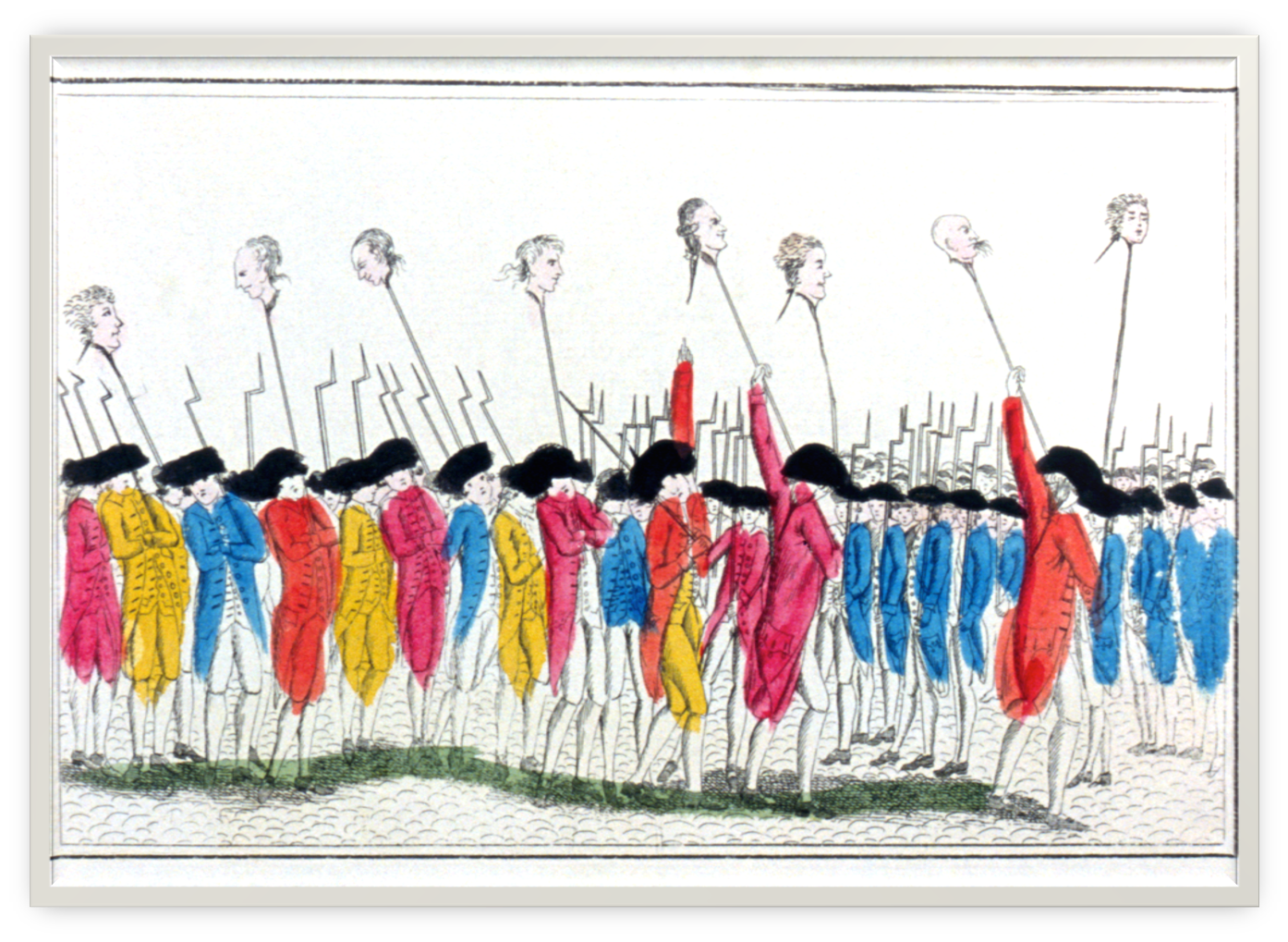 The Constitution
Declaration of the Rights of Man and Citizen – August 27, 1789
The Assembly, however, will not ratify the Constitution until 1791. 
Political goal was to establish: 
			- Constitutional Monarchy
			- Legislative Assembly
Political Changes
Active and Passive Citizens. 
Only men paying annual taxes equal to three day of local labor could vote. 
Status based on property, not heritage. 
Split up the Provinces into Departments.
Unstable Elements
Louis XVI was reluctant to change. 
Resentment from the aristocracy.
Workers & Peasants felt left out.
The Second Wave
Deposed the Monarchy and established a Republic. 
Liberty, Equality, & Brotherhood
In 1792, Paris Commune formed and the September Massacres began. 
Sans-Culottes - The Convention
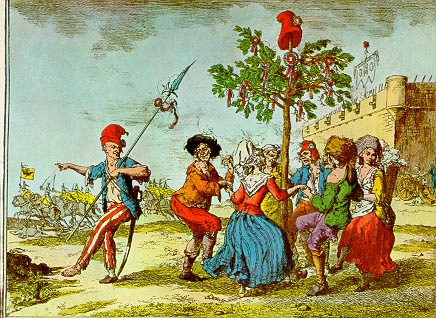 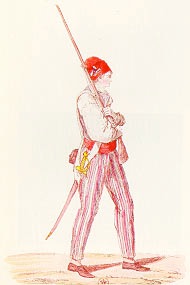 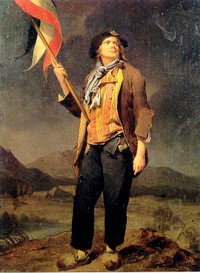 Sans-Culottes
In French “Without Breeches” basically the working man.
Left out of the Constitution…felt neglected. 
Believed in shared political power and wanted to end the HUNGER!
A Turn of Events
The Jacobins and the sans-culottes formed the Mountain in Paris.
Main Goal was to overthrow the monarchy and establish a REPUBLIC!
In 1793, they put Louis XVI on trial for conspiring against liberty.
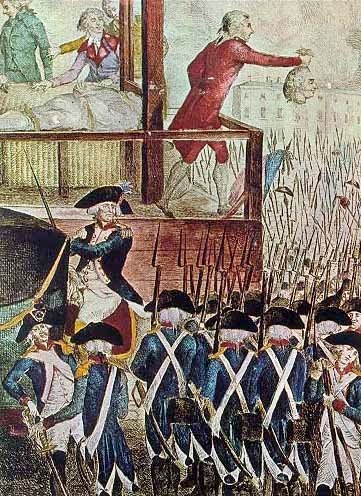 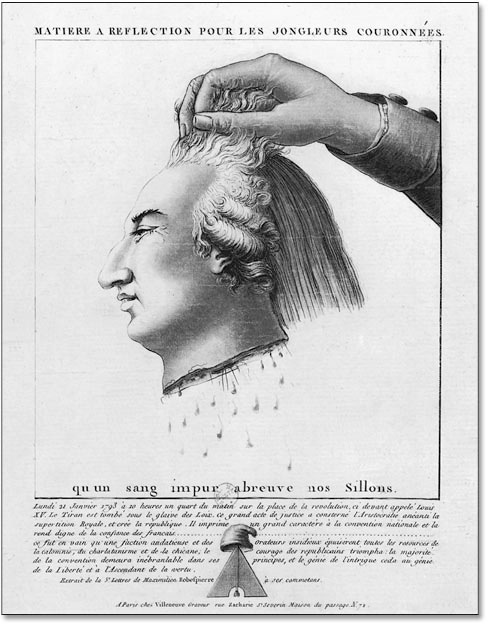 The Supreme Being
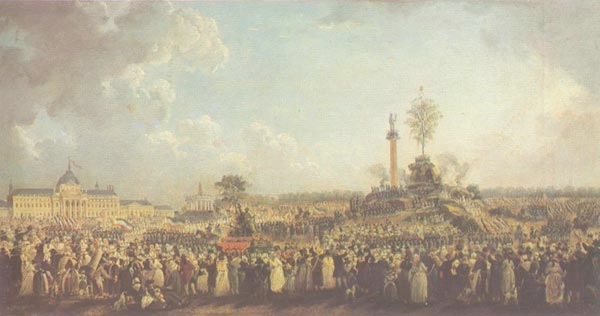 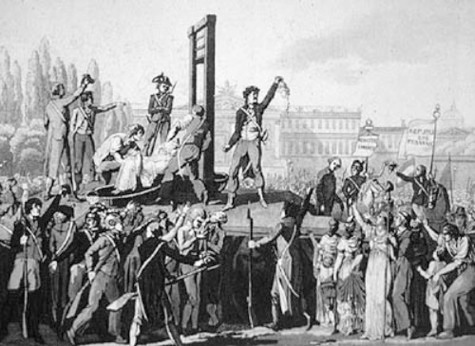 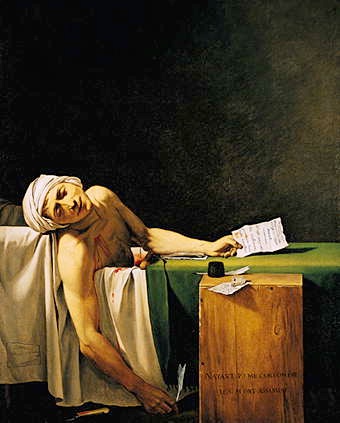 The Directory
Constitution of the Year III (1795) 
Legislature of two houses: (Bicameral)
		- Council of Elders 
		- Council of Five Hundred
Executive Body was a five person directory.
Romanticism
Coping with Change = Transformative Property 
William Wordsworth 
The Prelude 1805 
Lyrical Ballads
“While with an eye made quiet by power of harmony, and the deep power of joy, we see into the life of things”
“The best laid schemes of mice and men do often go awry and leave us not but grief and pain for promised joy” 
Clearly the Age of Revolutions ignited change but did the revolutionaries take it too far?
Next Week
We will continue to explore how revolutions ignite change in the shiftings of nineteenth century Europe. Focus will be on the 1848 revolutions and the aftermath.